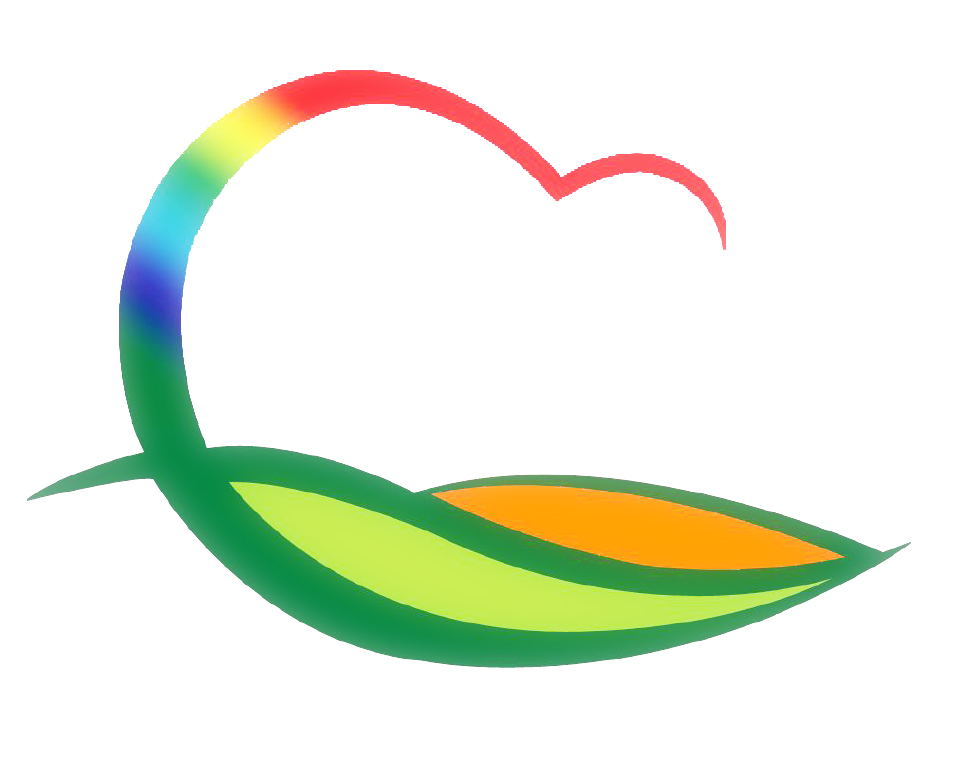 자 치 행 정 과
[Speaker Notes: 먼저, 지금의 옥천입니다.]
11-1. 민선6기 군수님 취임 읍·면 첫 순방
기      간 : 7. 7.(월) ~ 7. 16.(수)
세부일정 









내      용 : 읍·면직원 격려, 기관장 환담 및 군정운영방향 설명
                   현장 방문 및 간담회
11-2. 2014년 하계 학생근로 활동 실시
근로기간 : 7. 7.(월) ~ 8. 1.(금) (기간 중 20일)
근  무 지 : 실·과·소 및 읍· 면사무소
인      원 : 35명(실·과·소 : 21명, 읍· 면 : 14명)
근로내용 : 현장행정 체험 및 환경정화활동 등
 ※ 오리엔테이션 : 7. 7.(월) 09:50
11-3. 민선6기 첫 시장·군수 회의
일      시 : 7. 10.(목) 17:00
장      소 : 도청 2층 소회의실
주      재 : 충청북도지사
내      용 : 민선6기 도정 운영방향 설명 등
11-4. 재부산영동군민회 정기총회
일       시 : 7. 25.(금) 19:00
장       소 : 부산 협성웨딩 뷔페(13층)
참       석 : 40명(군수님, 실과소 읍면장)
내       용 : 제34차 정기총회
  ※ 군수님 하실 일 : 인사말씀
11-5. 비정규직 임금 및 단체협약 교섭 (7차)
일      시 : 7. 10.(목) 14:00
장      소 : 소회의실
인      원 : 14명 (군 9명, 노조 5명)
내      용 : 단체협약 체결 및 2014년 임금인상 협의
11-6. 태극기 달기 운동 추진
게양기간 : 7. 16.(수) ~ 7. 17.(목)
게양장소 : 주요 가로변  및  각 가정,  공공기관,  민간기업‧단체 등
내      용 : 제65주년 제헌절 기념 태극기 달기 운동 추진
  ※ 태극기 게양 실태 점검 및 평가 : 서무팀장 외 4명
11-7. 바르게살기운동영동군협의회 월례회의
일      시 : 7. 8.(화) 19:00
장      소 : 일화식당
인      원 : 30명(회장 엄명호)
내      용 : 사무국장 변경 및 업무보고
  ※ 사무국장  :  송건호 → 이성덕(영동기아종합정비,  41세)
11-8. 사회단체 회장 이·취임식
11-9. 영동군 웹진 2014년 7월호 발행
발  행 일 : 7. 15.(화)
수신인원 : 12,684명(웹진 수신동의자)
주요내용 : 군정 주요소식 및 관광지 정보 제공
11-10. 방성항시 학생교류단 방문
기      간 : 7. 15.(화) ~ 7. 19.(토) 4박5일
 ※ 영동군 체류기간 : 7. 16.(수) ~ 7. 18.(금) 2박3일
장      소 : 영동군 일원
인      원 : 21명(교육국 5명, 중·고등학생 16명)
내      용 : 학생교환 홈스테이 및 관내주요시설 견학 등
11-11. 회의 및 교육
주민정보화교육
   - 기간/장소 : 7. 7.(월) ~ 7. 25.(금) / 읍사무소 주민정보화 교육장
   - 인원/내용 : 120명 /컴퓨터기초 외 3과정

도민행복교육 새마을지도자과정
   - 일시/장소 : 7. 11.(금)  09:20 / 자치연수원  도민교육관/ 7명

읍 · 면 공공I-PIN 방문신청담당자 교육
   - 일시/장소 : 7. 14.(월) 14:00 / 정부대전청사 /12명

7월 금요회의
   - 일시/장소 : 7. 17.(목) 17:00 / 상황실

도민행복교육 바르게살기위원과정
   - 일시/장소 : 7. 25.(금)  09:20/ 자치연수원  도민교육관/ 8명